Figure 5. Space–time plots of response to visual probe during the occlusion interval. Net response is defined as the ...
Cereb Cortex, Volume 17, Issue 4, April 2007, Pages 918–928, https://doi.org/10.1093/cercor/bhl002
The content of this slide may be subject to copyright: please see the slide notes for details.
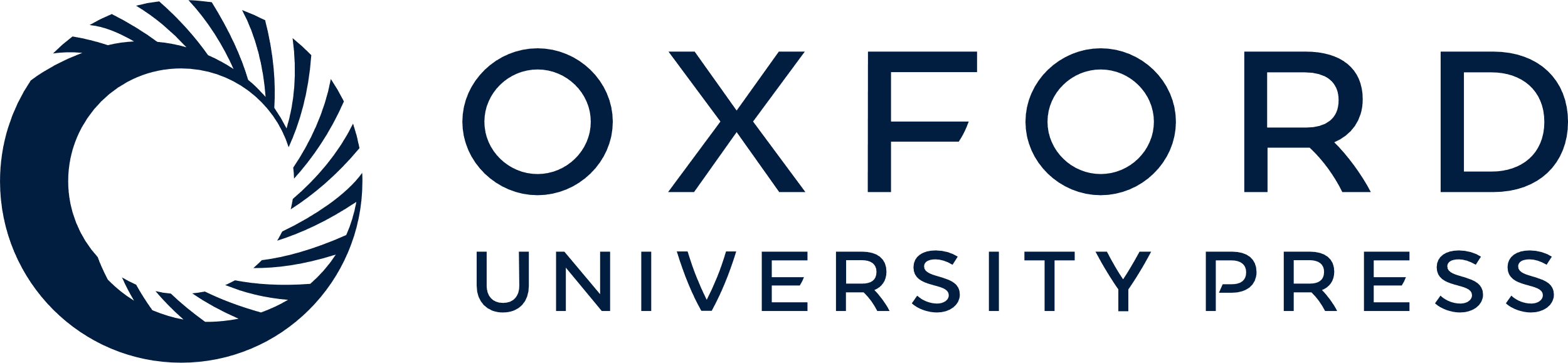 [Speaker Notes: Figure 5. Space–time plots of response to visual probe during the occlusion interval. Net response is defined as the probe–no-probe firing rate. (A) Enhancement of response for a single neuron when target moved toward RF. Green circles represent the spatial CMs for each time interval. Green line is best-fitting regression line. Gray dashed line is target position. (B) Reduction in response of the same neuron when the target moved away from the RF. (C, D) Shift in spatial locus of probe response correlated with position of invisible target. Green circles represent the location of the peak probe response in each time interval. Gray dashed line is target position. (E, F) Neuron that showed a reduction in activity in response to the visual probe. Magenta circles represent the spatial CMs for each time interval. Magenta line is best-fitting regression line. Gray dashed line is target position.


Unless provided in the caption above, the following copyright applies to the content of this slide: © The Author 2006. Published by Oxford University Press. All rights reserved. For permissions, please e-mail: journals.permissions@oxfordjournals.org]